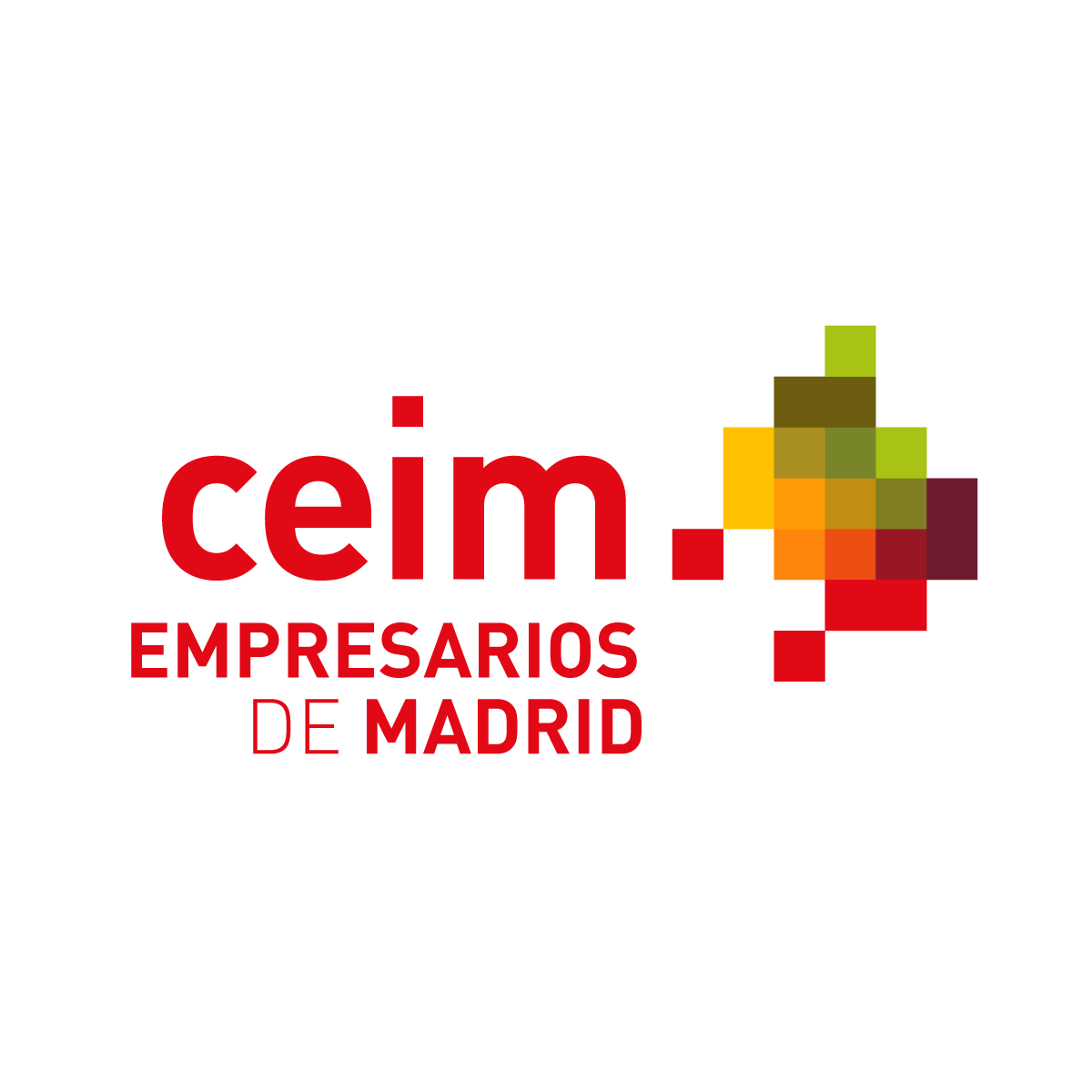 Estimado/a amigo/a:

Queremos informarte que se ha publicado en el BOCM la convocatoria de ayudas para fomentar la cooperación público-privada en materia de I+D+i, mediante el desarrollo de proyectos de efecto tractor en consorcio, cofinanciados mediante fondos FEDER 2021-2027.	

	Documentación

Convocatoria 
Bases reguladoras

	Beneficiarios

Consorcios formados como mínimo por:

Una gran empresa tractora.
2 PYMEs (<250 empleados).
1 Organismo de investigación, bien como miembro de la agrupación o como entidad subcontratada.

El consorcio debe estar liderado por una gran empresa y contar con sede o actividad en la Comunidad de Madrid.

Finalidad

Impulsar proyectos colaborativos de I+D+i que generen un efecto tractor sobre el tejido productivo madrileño.

Los proyectos deberán, entre otros aspectos:

Optimizar el uso compartido de infraestructuras de investigación públicas y privadas.
Impulsar grandes proyectos estratégicos que aumenten la capacidad científico-tecnológica de empresas y grupos de investigación.
Promover la cultura de cooperación entre los distintos agentes del sistema ciencia-tecnología-empresa.
Movilizar la participación de PYMES en proyectos de investigación industrial y desarrollo experimental de gran escala.
Fomentar actividades multidisciplinares orientadas a objetivos comunes mediante sinergias.
Estimular el desarrollo económico regional, en zonas con potencial industrial.
Diego de León 50. 28006 Madrid
(t) 91 411 53 17
www.ceim.es
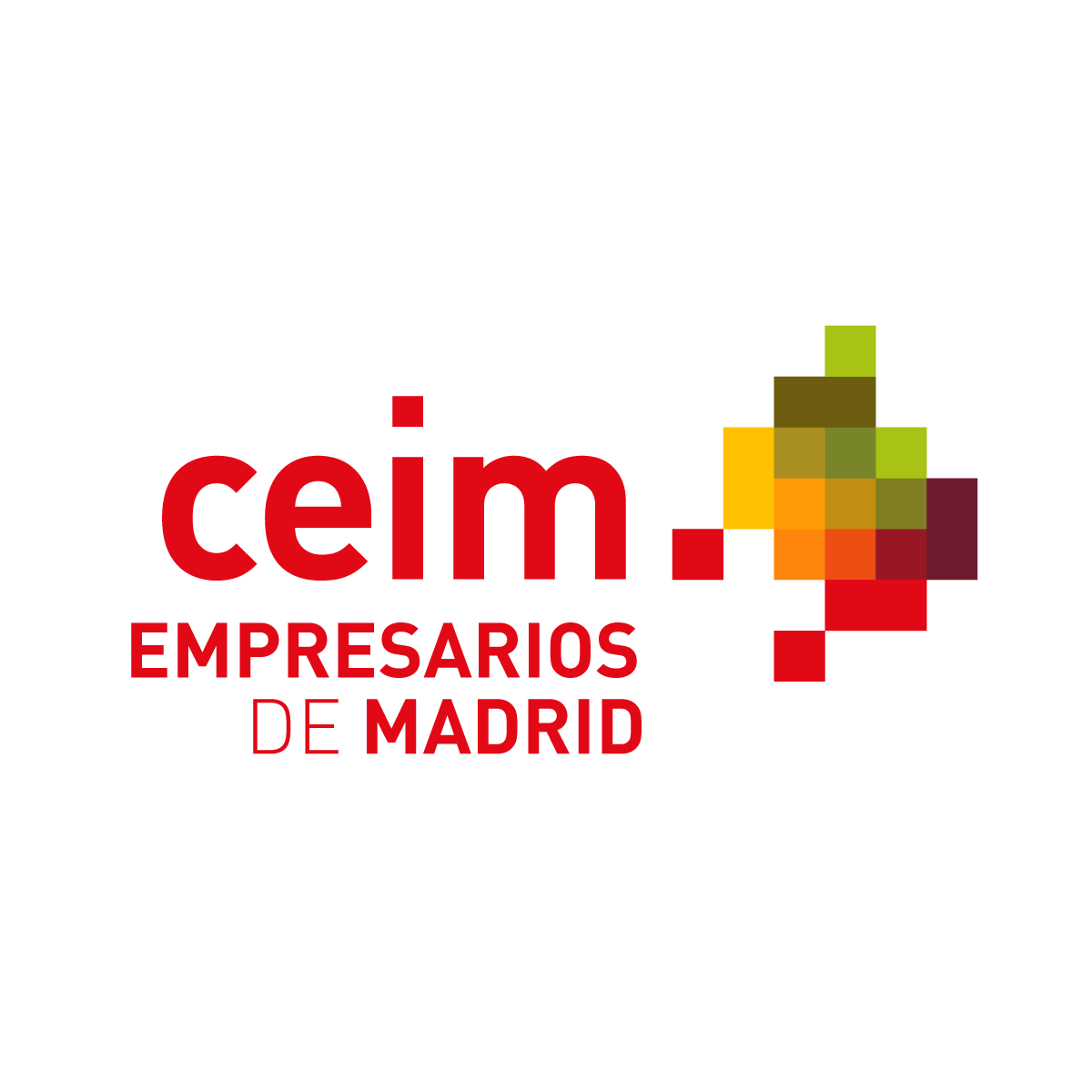 Actuaciones subvencionables

Estudios de viabilidad técnica.
Proyectos de investigación industrial.
Proyectos de desarrollo experimental.

Estas actuaciones deben enmarcarse en una o varias de las siguientes áreas temáticas prioritarias:

Procesos humanos y sociales.
Comunicaciones y transformación digital.
Tecnologías avanzadas habilitadoras.
Transición ecológica.
Salud global.
Biotecnología y agroalimentación.

Características de las ayudas:

Los proyectos subvencionables deberán tener un presupuesto medio anual de 1,5 M€/año para toda la agrupación. Los proyectos deberán durar entre 2 y 3 años, con lo que el tamaño mínimo será de 3M€ en conjunto.
Las ayudas cofinanciarán entre el 40% o 100% del proyecto según sus características y del tamaño de las empresas.
Las ayudas se otorgarán concurrencia competitiva.

          Presentación de solicitudes y plazos:

El plazo de presentación de solicitudes será de 15 días hábiles a partir del 19/07/2025, con lo que la fecha límite estimada es el 08/08/2025. Recomendamos siempre presentar las solicitudes con toda la antelación posible.


Esperando que esta información sea de tu interés, recibe un cordial saludo.






Jaime Velasco Alarcón
Director de la Oficina Técnica 
de Proyectos Europeos
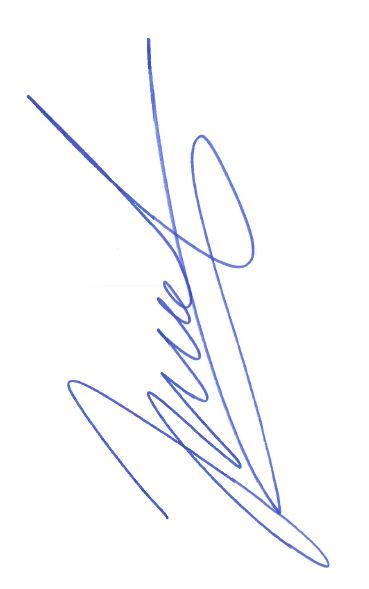 Diego de León 50. 28006 Madrid
(t) 91 411 53 17
www.ceim.es